DZŪKIJOS KRAŠTO TRADICINIAI PATIEKALAI
Surviliškio Vinco Svirskio pagrindinė mokykla
2017 sausis
Nuo seno Dzūkija – miškų kraštas. Grybų ir uogų rinkimas buvo svarbiausias verslas. Ant kiekvieno dzūkų virtuvės vaišių stalo būdavo didžiulis grybų patiekalų asortimentas. Mėsa buvo sūdoma ilguose skobtiniuose loviuose, o paskui sukabinama ant pirkios aukšto. Iš grikių kepdavo ,,grikių bobas" ir blynus.
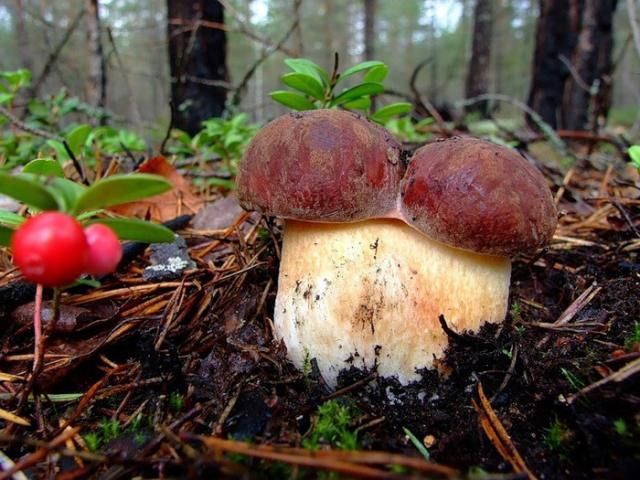 Kepėme grikių miltų blynus
Valgėme sūdytus lašinius ir grybus
Lėkštės tuščios, laikas susitvarkyti